VIH y Sida
Leonardo Luviano Vázquez
¿Qué es el Virus de Inmunodeficiencia Humana?
El VIH es un retrovirus humano que tiene la característica de infectar y replicarse en una amplia variedad de células humanas del sistema inmunológico. La infección del linfocito TCD4 (auxiliador/cooperador)  es la que produce los efectos más catastróficos en la respuesta inmunológica.

Se calcula que en el mundo existen 36.9 millones de personas  con VIH; en México son 200 mil.
¿Cómo se transmite?
Existen 3 vías:

1. Sexual

2. Sanguínea

3. Madre-hija (o)
¿Cómo NO se transmite?
Picaduras de insectos
Comer del mismo plato o vaso
Usar el mismo baño
Besos
Caricias
Estornudos
Uso de rastrillos o cortauñas.
Adherencia a la TARV
El Tratamiento Antirretroviral (TARV) es la única medicación avalada por Organización Mundial de la Salud para controlar el VIH.
Actualmente, no existe una cura al VIH, sin embargo, cuando se cuenta con una correcta adherencia al TARV, se puede llevar una calidad de vida muy similar a la de cualquier persona.
En México, por ley, toda persona tiene acceso a los medicamentos y éstos deben ser surtidos a tiempo.
Discriminación
Las personas con VIH suelen ser sujetos de marginación social debido al desconocimiento y a los estigmas que fomentan temores infundados. Ésta situación, además de generar temor a realizarse la prueba, deriva en bullying a infantes, dificulta la adherencia al TARV, despidos injustificados, violencia de pareja, suicidios, violaciones a derechos humanos en los servicios de salud e incluso violencia intrafamiliar.
Discriminación
En el artículo 1 de la Constitución Política de los Estados Unidos Mexicanos se establece que queda prohibida toda discriminación.
La Ley Federal para Prevenir y Eliminar la Discriminación establece que queda prohibida toda discriminación. El Conapred es una de las instancias para presentar quejas por discriminación.
Existe una Norma Oficial Mexicana que establece la acción del Estado respecto al VIH.
Familia y VIH
Existe una fuerte relación entre el estado de salud (física y mental) de una persona con VIH y el apoyo que sus familiares y amistades le dan.
¿Cómo prevenir la transmisión?
Usuarios de Drogas Inyectadas: Usar jeringuillas nuevas.
Verificar que los instrumentos de los establecimientos que se dedican a tatuajes y perforaciones se encuentren esterilizados/nuevos.
Sexo protegido y sexo seguro.
La OMS recomienda realizarse la prueba, al menos, una vez al año.
¿Cómo saber si tengo VIH?
Si he tenido relaciones de riesgo.

Pruebas rápidas y Wester Blot en la Clínica Condesa o en su clínica familiar.

Síntomas que, a veces, son confundidos por gripa: Ganglios inflamados, dolor muscular, vómitos.
Más información y contactos
ONUSIDA	http://www.unaids.org/es
CENSIDA	http://www.gob.mx/censida
	5207 4077
CNDH – Programa de VIH						http://www.cndh.org.mx/VIH
		01800 715 2000
CONAPRED	http://www.conapred.org.mx/
		01 800 543 0033
Clinica especializada Condesa 55158311
CONAMED	http://www.gob.mx/conamed
01800 711 0658
gracias
Leonardo Luviano Vázquez
044 55 344 59 244




Presidente del Grupo Aztli	      Coordinador del área de VIH
Autoapoyo a personas con VIH		  del Colectivo DiVU
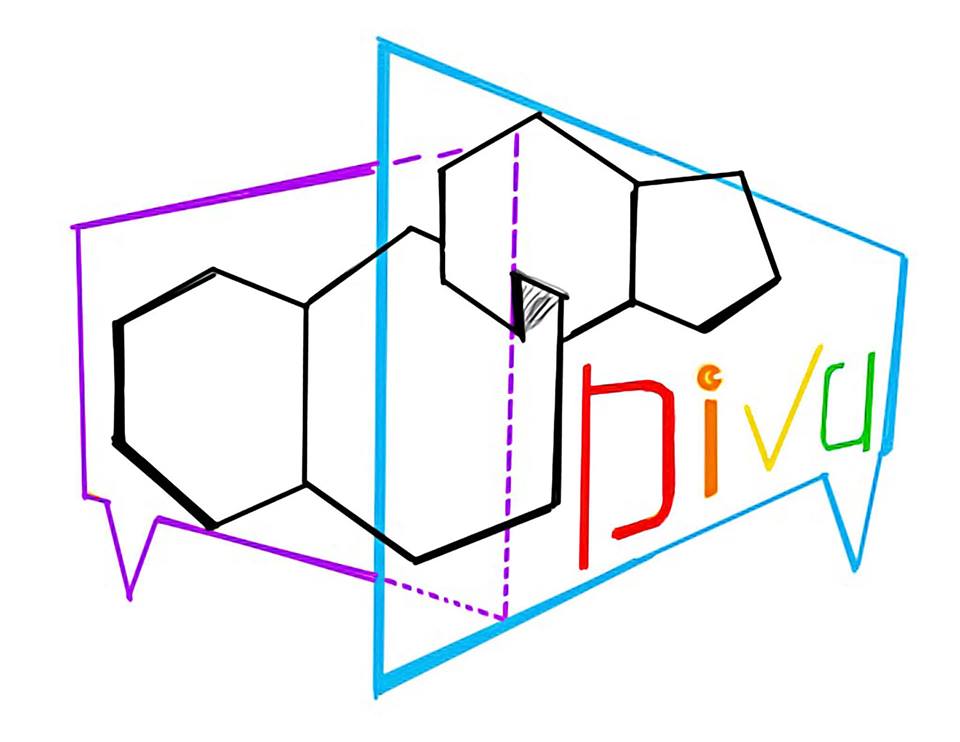 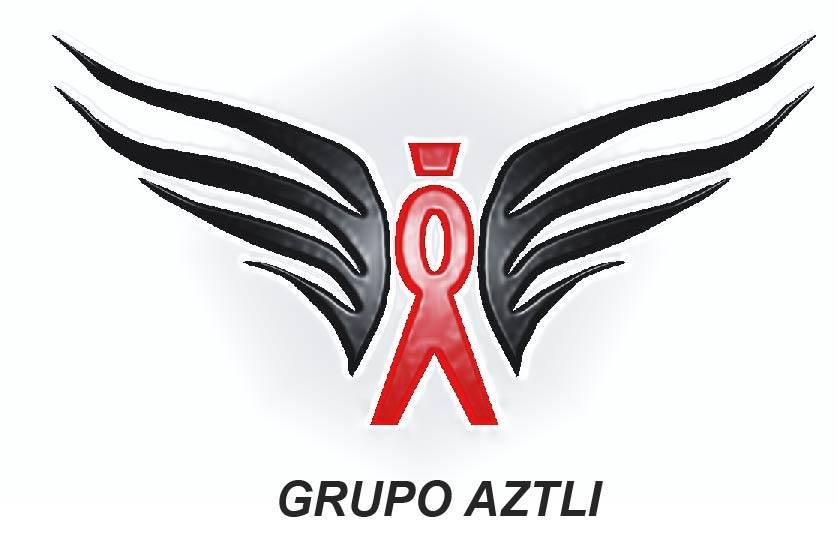